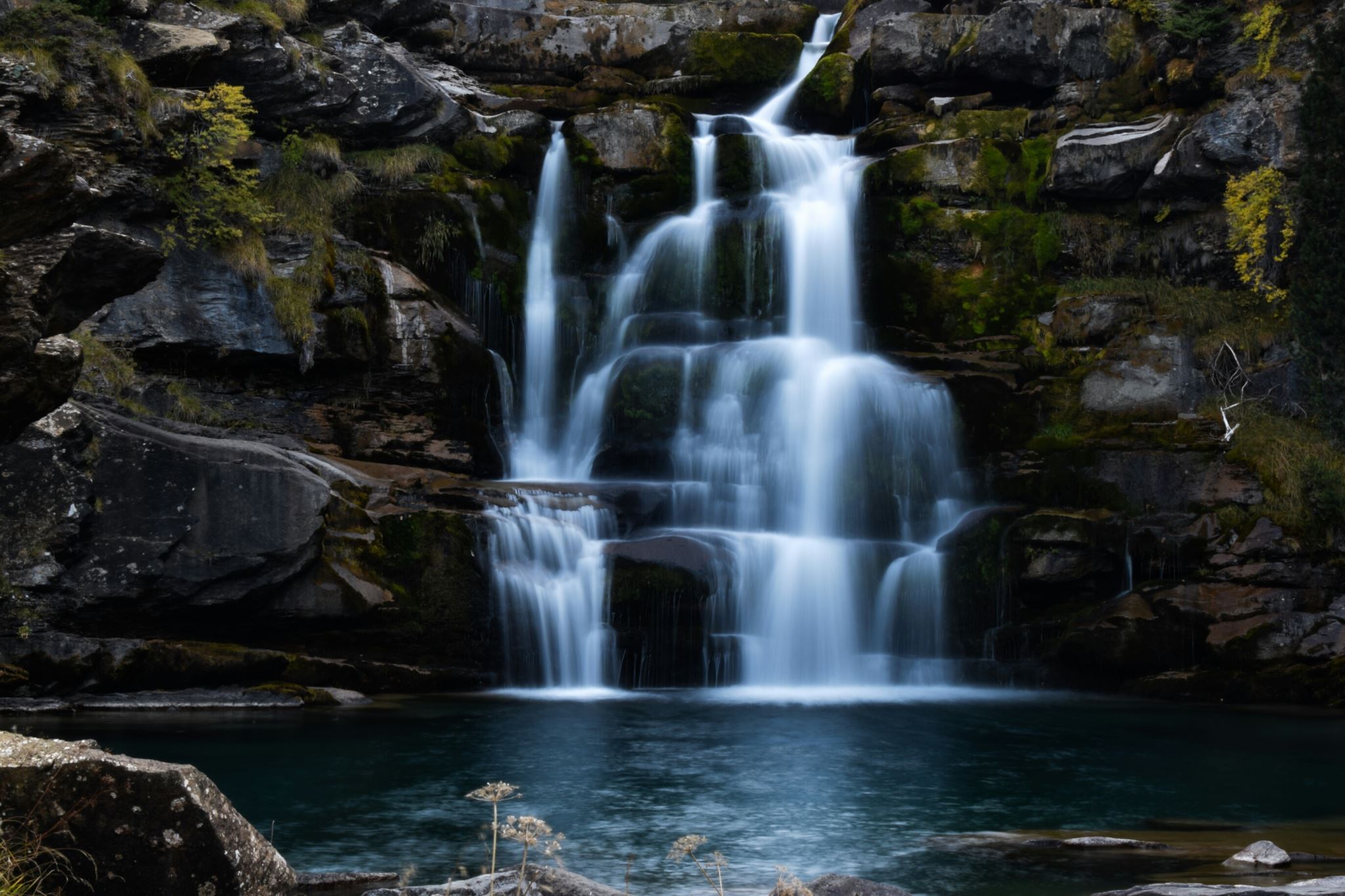 Show Me Falls Free Missouri Coalition
July 11th, 2023
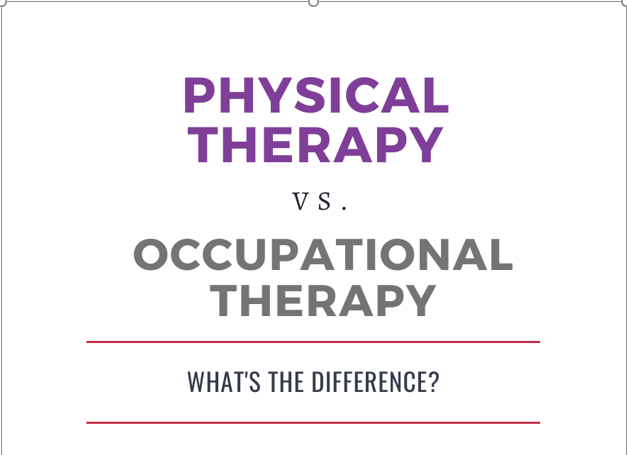 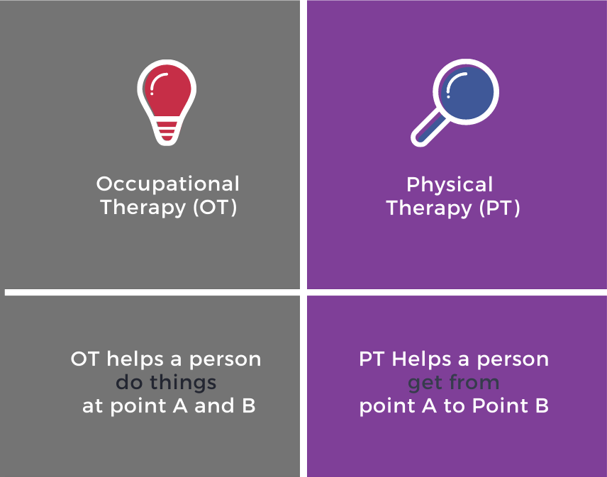 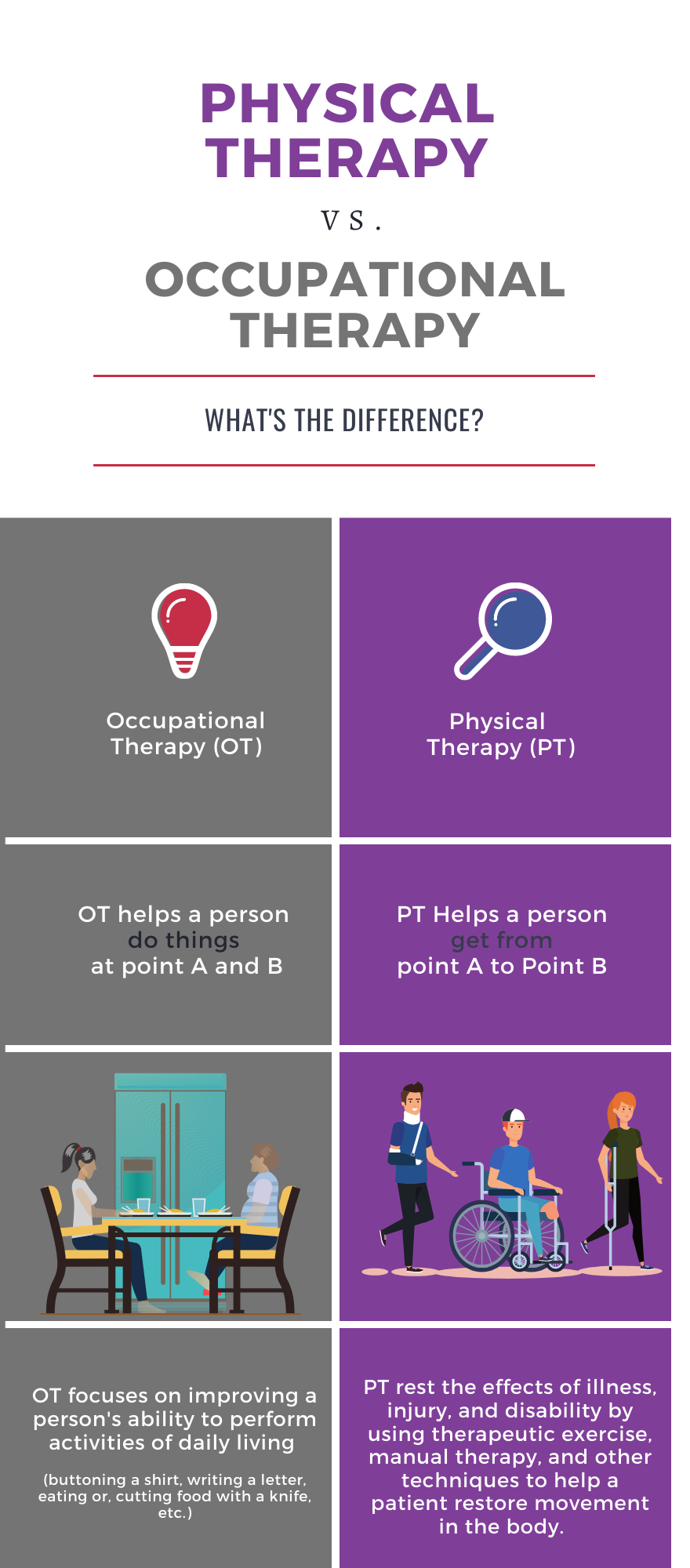 What is Physical Therapy and how does it relate to fall prevention?
Dr. Evan Prost, PT, CEEAA, DPT
Associate Teaching Professor, University of Missouri, Columbia
When might an older adult need physical therapy-how do they access PT services?
Teresa Graff,  PT 
Director of Therapy Services, Mizzou Therapy Services
Regional Falls Panel
What should someone working with any older adult in the community-based setting know about physical therapy to help older adults be successful?
Karl Schafer PT, CAPS
Agenda
Introduction
Different Levels of Physical Therapy Care
Accessing Programs
Community Collaboration
8
Introduction
About Me
Home Health Physical Therapist with North Kansas City Hospital since 2003
Direct patient care over last 35 years in acute care, skilled nursing level of care, in patient rehab and ou patient PT settings
CAPS certified and LSVT Big certified

Evolution of Physical Therapy Entrance Level Education:
Evolved from Bachelors Level to Masters Level to Doctor in Physical Therapy over the last 35 years
Additional specializations in orthopedics, neurology, geriatrics among others through APTA
Other certifications in: vestibular rehab, CEEAA CAPS among others
9
Different Levels of Care
Accessing Physical therapy
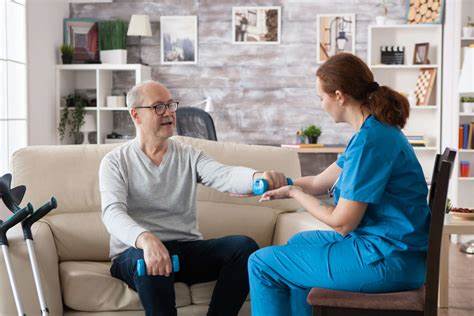 10
This Photo by Unknown Author is licensed under CC BY
Where to access Physical Therapy
Different levels of care where patients can access physical therapy
In patient acute care hospital stay
In-patient rehabilitation units: 3 hours of therapy of day from all therapies
Skilled nursing level of care: assessment determines how often they receive therapy
Home health – homebound requirement involved 
Out-patient therapy
½ day and day long rehab programs (eg St Luke’s and Ability KC in Kansas City metro area)
20XX
11
Reason to Recommend Physical Therapy
Recommendation to physical therapy may be because of the following: 
pain related issues
 loss over overall mobility
loss of motion at specific joints (ankle, knee, hip, spine)
 balance deficits; dizziness/vertigo – PTs specializing in vestibular rehab
FALLS!
Presentation title
12
Physical-Therapy-For-Seniors1.jpg (635×900) (asccare.com)
Specialized Community Based Therapy Programs
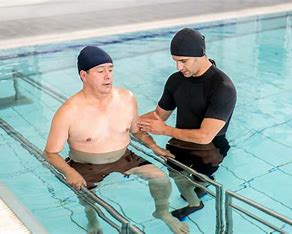 Some specialized programs that are community based or provided with therapists with advanced training/certifications:  
Parkinson’s Disease clients – 
Rock Steady (boxing program) 
LSVT/Big and Loud program
  Water based programs in the community - or some therapy sites offer water/pool therapy
13
Aquatic Therapy: A Safe Way to Exercise and Ease Back Pain - Atlanta Brain and Spine Care
Other Community Based Programs
Matter of Balance courses
 Tai Chi, Yoga – traditional or chair level yoga
CAPABLE program in Platte and Clay counties
Programs that are offered outside of Physical Therapy clinics.
20XX
Presentation title
14
Its about all I do; every day …. And yes! Collaborating constantly!!!
How is current work tied to fall prevention efforts?Currently collaborating with any community falls prevention programs?
Collaborate with many entities within our Senior Falls Prevention coalition: 
Platte County and Clay County Senior Services
 Rebuilding Together KC
 The Whole Person
 Mid America Regional Council
 local private duty caregiver agencies
DME – stair lift companies
15
Home HealthOn Admission
Room by room safety assessment
Complete review of medications including which may have side effects that put patient at risk of falls
 Review of fall history (how many in the last year or 3 months; location of falls; mechanism of falls)
 Current DME being used/condition/appropriateness – need for other DME – teaching of proper use of DME
 How they exit the home; do they use more than one level of the home; is home health appropriate level of care
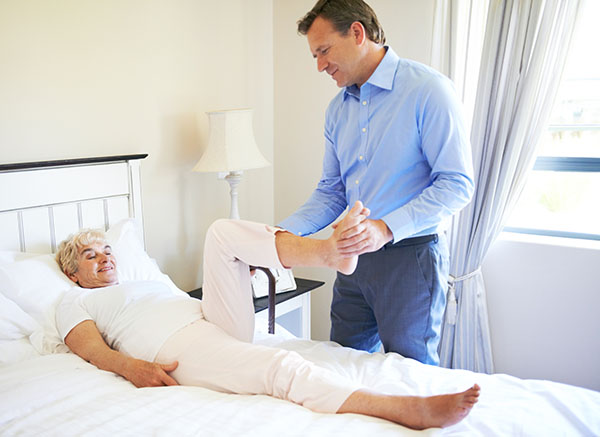 16
Home Health Follow up Visits
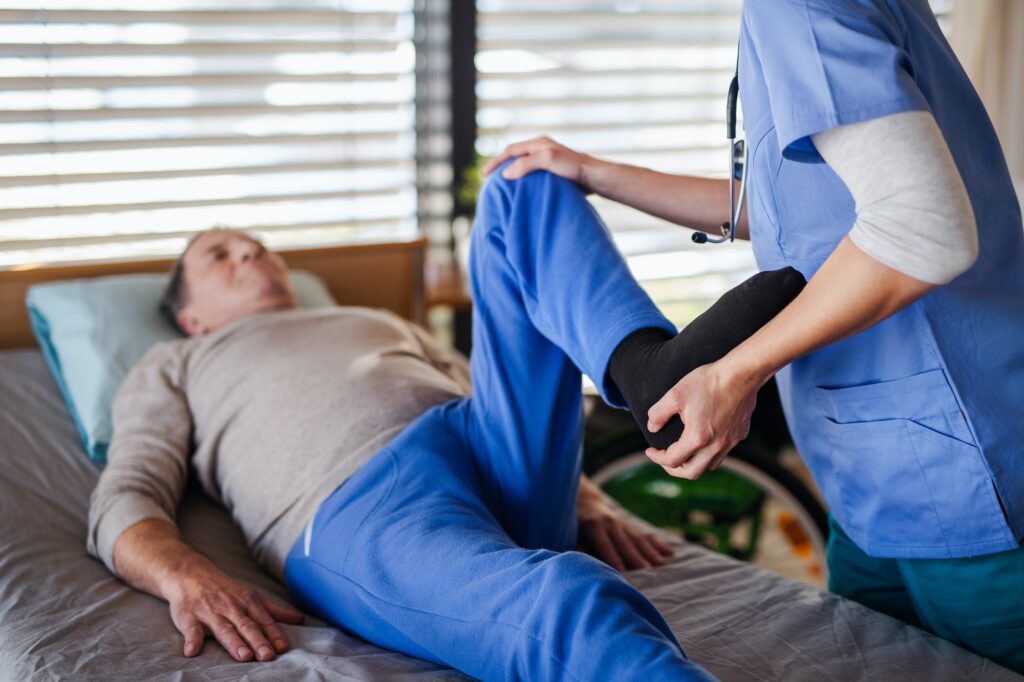 Ask about falls each visit
Ask about any medication changes with eye towards possible fall risk or risk for re-hospitalization
 See if they followed up on safety recommendations
 Constantly assessing if other agencies or home health disciplines needs to be pulled in to case
17
Discharge from Home Health
Referrals
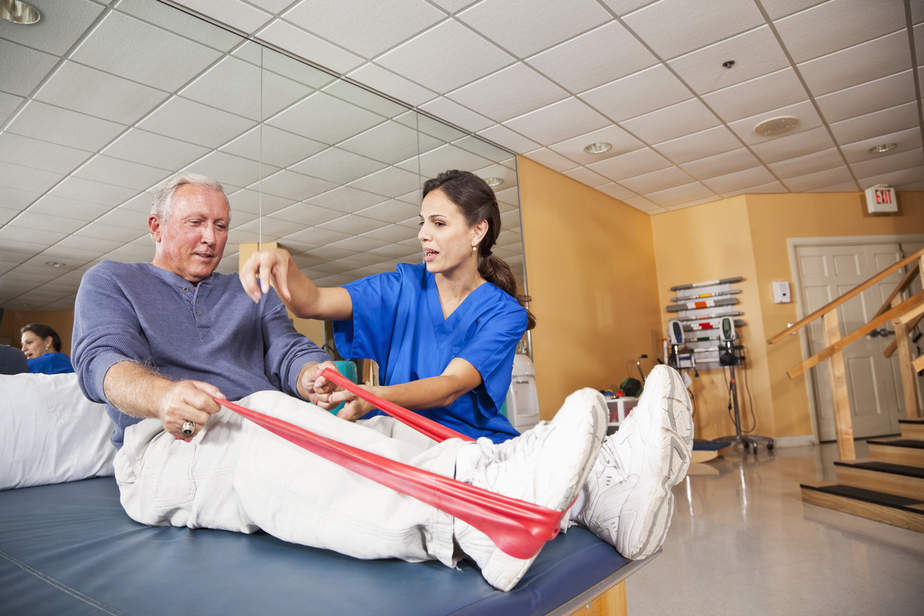 Outpatient therapies
Community Based Programs
CAPABLE
DME follow up referrals
https://santecares.com/wp-content/uploads/2017/11/iStock-639858168.jpg
18
Karl Schafer

Karl.Schafer@NKCH.org
Thank you
19
What barriers have you seen to accessing physical therapy? Has telehealth provided any assistance?
Nancy Lock, PT
Director of Rehab Services Carroll County Memorial Hospital
Contact Information 

SMFFMO
Email: 
preventmofalls@gmail.com

website:
https://health.mo.gov/seniors/showmefallsfreemissouri/
Panelist

Evan Prost: proste@missouri.edu 
Teresa Graff: grafft@health.missouri.edu 
Karl Schafer: karl.Schafer@nkch.org
Nancy Lock: nancyl@ccmhospital.org